Untitled (woman suspended over bed) (UAF.2014.75)
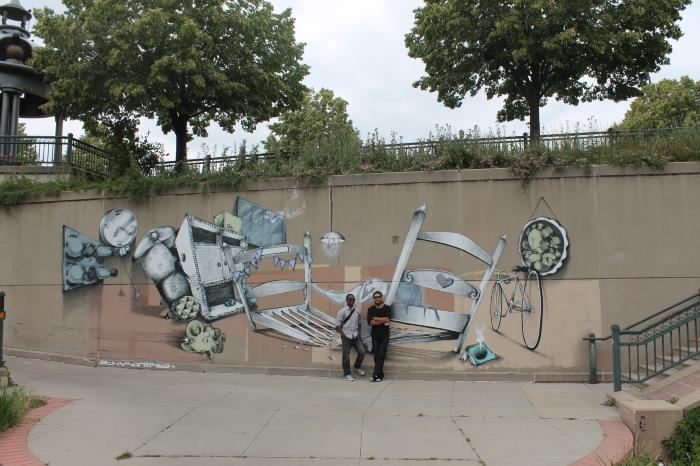